Demystifying thePune Municipal Corporation (PMC)’s Annual Budget Book, 2015-16
A guide for citizens made by a citizen
Author: Nikhil VJ
In association with : Center for Environment Education, Pune
Email: nikhil.js@gmail.com
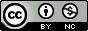 ## Intro & Disclaimer ##
Imagine the budget book to be a car.
Through this ppt, the author is going to try showing you how to DRIVE the car.
The author does NOT know how the car was made, who made it, why it is made like this, the details of all the engines, valves etc. There are many problems with this car, and we have to figure out how to drive it despite the problems.
The aim of this presentation is to empower you to get the information that you’re looking for, out from this… thing.  (emphasis intended)
Regarding Budget book reforms : hell yes, of course that’s needed. But that is not the focus of this presentation, and the author would rather redirect you to some real experts like Ravikant Joshi for that.
The author has no clue about accounting practices, etc. He is an untrained citizen with no financial background.
But still he has figured out a way to drive this car. So pay attention.
Before we begin..
Part 0: Get and open the Budget Book if you don’t already have it open!
You can:
1. Get a print copy (big huge thing) from PMC
2. Download the PDF on www.punecorporation.org , left side Budget section (2015-16 Standing Committee version is the final)

3. (New!) Get an excel-ized version on http://tiny.cc/punebudget2015 (searchable, data-analysis-friendly!)
So let’s begin
Part 1: Terminology
Some basic terms you’ll need to mug up
(Yojnetar)
(Mahsuli)
योजनेतर = महसुली = Non-Plan = Revenue
All incomes, expenditures are defined as either one of these two types
योजनांतर्गत = भांडवली = Plan = Capital
(Yojnantargat)
(Bhandavli)
Revenue and Capital are separate. Don’t mix them up!
In this budget book, “revenue” does NOT mean “income”. It means the regular everyday operations & maintenance that we have to do all the time. It includes things like salary, fees, taxes, bills. “Capital” inlcudes one-time projects like buying a pump. We don’t need to do that every month (we shouldn’t…).
For income, we will use the words “income” or “जमा”
So, “Revenue Expenditure” is perfectly valid, whereas “Capital Revenue” is nonsense.
!
Pop Quiz
Match the Following!
Capital
Non-Plan
योजनेतर
Revenue
Plan
महसुली
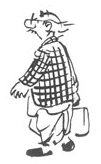 भांडवली
योजनांतर्गत
Next…
Part 2: Budget Code
Budget Code
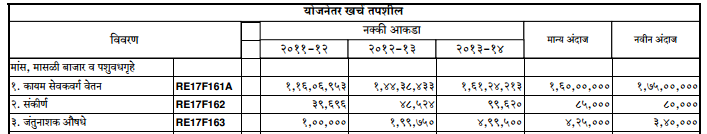 Budet Code: The unique Identifier of each and every budget item.
These are like GPS CO-ORDINATES. (but not pertaining to actual location, that is..)
When searching for something, type this code in, and you’ll zero in on your target!
From pg.191 (pdf) / 57 (print).
* Did you notice that they forgot to mention 2014-15 and 2015-16 in the last 2 columns?
Let’s examine this Budget Codea bit closer
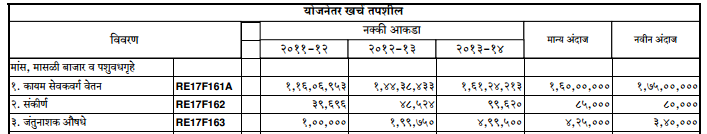 RE: Revenue Expenditure
योजनेतर खर्च
RE17F133:
RE  17  	F  133
Serial number
Health Department *
Curative (sub-section)
The first 4 or 5 letters of the budget code reveal which department’s budget item you’re looking at.
This Budget head is : 
Revenue Expenditures >> 7. आरोग्य विभाग >> क. इलाजात्मक (क्युरेटिव्ह) >> रुग्णालये, प्रसूतिगृहे, औषधालय >> 4. औषधे व उपकरणी
* The department numbers stay the same across Capital and Revenue.  
So, CE17 is also Health Department, in Capital Expenditures section.
Some budget code prefixes
See “Budget Codes” worksheet in the accompanying BUDGET INDEX excel file for full listing
Next…
Part 3: Expanded Lists
Expanded lists
When you see a budget code ending with a # …
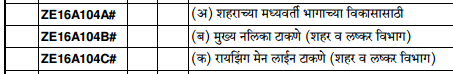 Pg.445 (pdf)
… What it usually means is that this budget head is broken down into an extended list, elsewhere in the book.
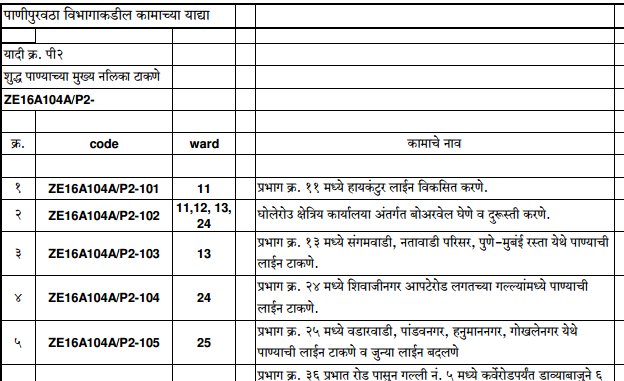 So, searching for the same  code without the #, 
ZE16A104 …

The expanded lists will have works for specific locations, etc, often with ward no. listed.
Pg.451 (pdf)
OK, so that much should help you in the most basic sense of finding out something specific.
Next, we’ll dive into the confusing structure of the Budget document, as is presently followed.

Note: for all “but why..” questions, author has no clue. This is what we’ve got.
Next…
Part 4: Structure
Hierarchy
This is the way information is put:
Very broad income + expenditure summary (main departments, totals)
A bit more detailed summary (sub-sections of departments listed, with their totals)
Details (fully listed out department sub-sections, budget items with budget code mentioned)
Expanded lists (breaking the budget items having # suffix into their individual parts, works having specific addresses etc)

The level differs from section to section.
Budget Book’s Broaaadd Structure
* Yes, it’s true.. The printed page numbers aren’t consistent! This budget book is actually multiple documents strung together.
* No, there is no Part B.
Initial Pages
* There is a lot more in the initial section. Author has only listed some main tables from it.
Part A : General Budget
* Author has not analyzed these sections. So don’t ask.
Part C : Water Budget
After Part C
* Author has not analyzed this one yet.. It seems like a one-stop place gathering data from different sources, relating to ward level works
# Breathe…
..And that wraps it up for now
A quick review of what we covered:
Part 1: Terminology
Part 2: Budget Codes
Part 3: Expanded Lists
Part 4: Structure
## Disclaimer ##
Most of the information here was obtained by reverse engineering and triangulation. The author got the information at different places, put two and two together, developed a working hypothesis, tested it, and things added up or checked out. 
The author has NOT exercised “due diligence” like cross-checking with the accounts department, etc. (Frankly, he’s scared of doing so)
Hence, there is possibility of errors.
And so, requesting readers to be kind and forgiving in case of any mistakes. Do email back if you find anything.
Also inviting YOU to copy this, put in more content and share it again. (without charging any money. Remember the Creative Commons logo..)